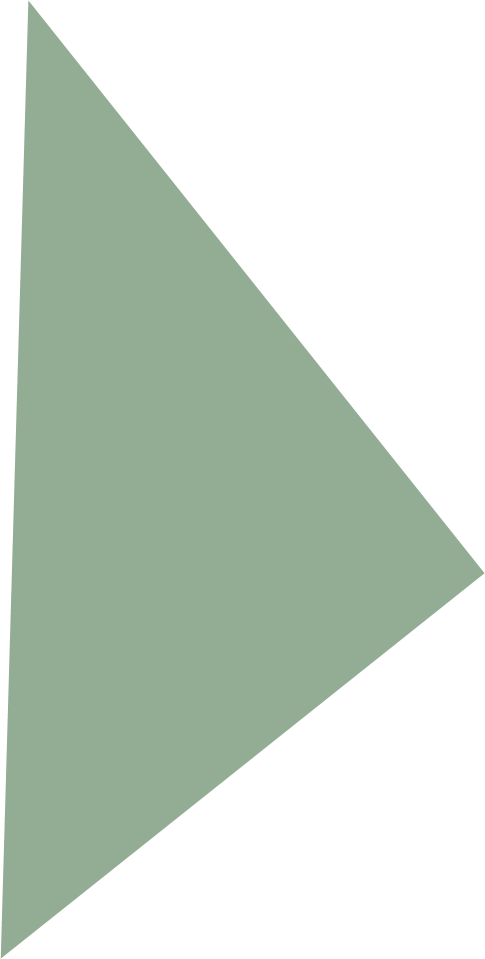 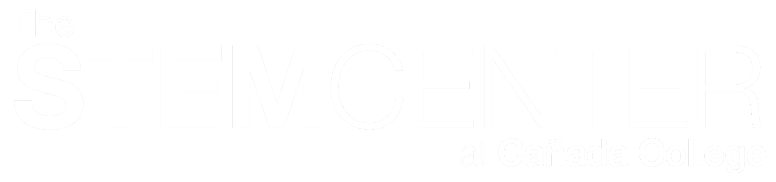 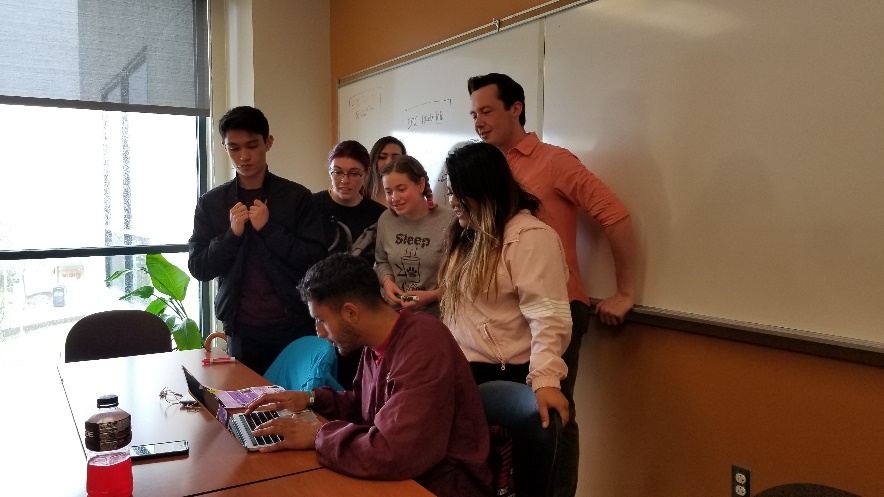 New Position 
Proposal:
Transfer Success Coordinator
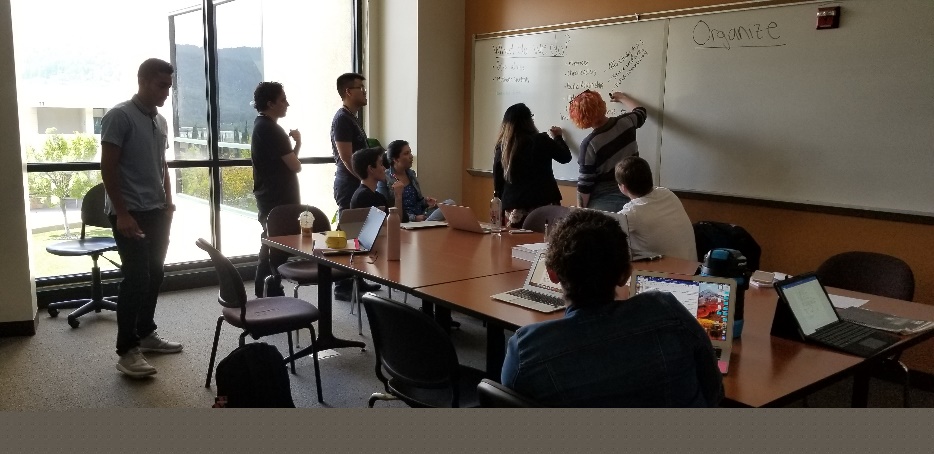 December 3, 2020
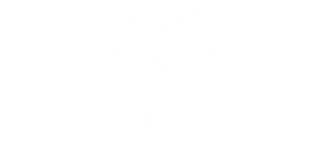 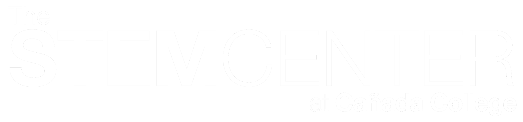 What is the need?
In order to graduate from Canada and to transfer to a four-year institution, students, particularly first-generation, minoritized students, need:

Exposure to STEM professionals and opportunities to explore STEM professions in order to formulate academic and career goals
Exposure, guidance and encouragement to explore and apply to numerous four-year university options and find the best fit for their lives and goals
Consistent, intrusive mentoring to guide students through the transfer application process
A warm hand-off to a four-year university as well as follow-up to ensure successful transition from Canada to the four-year university
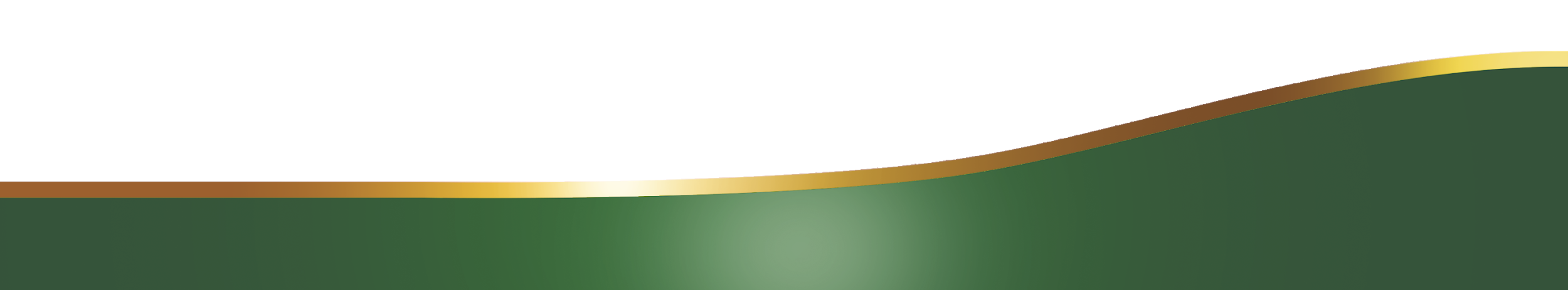 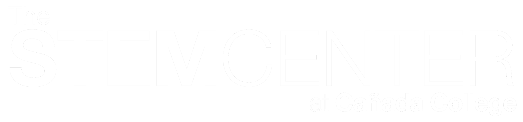 STEM Transfer Success Coordinator Duties
Major duties of this position include:
Organizing and leading STEM-focused university visits 
Identifying transferring students and intrusively guiding them through the application process
Providing transferring students with a “warm handoff” at the four-year university
Coordinating a speaker series each semester which brings local STEM professionals onto campus.
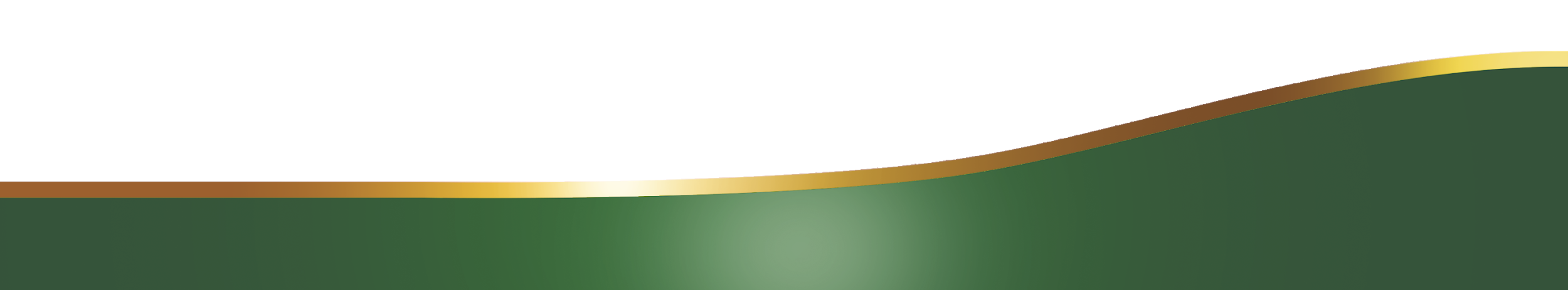 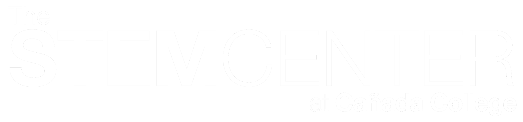 STEM Transfer Success Specialist – Transfer Cohort
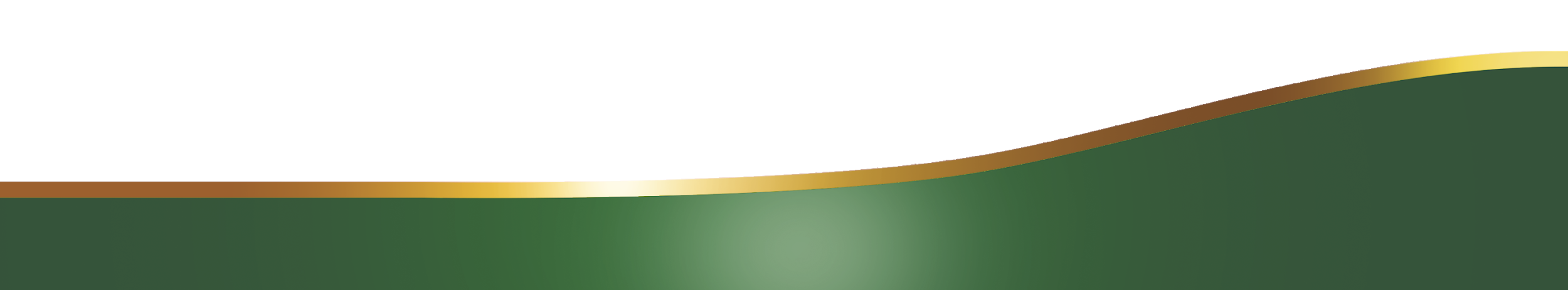 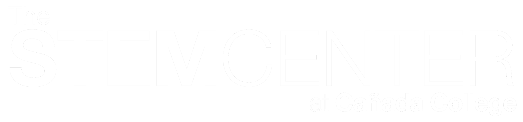 STEM Speaker Series Works
The average values of student survey responses indicated that students were motivated by these speakers.
Likert scale with 1=disagree strongly, up to 4=agree strongly).
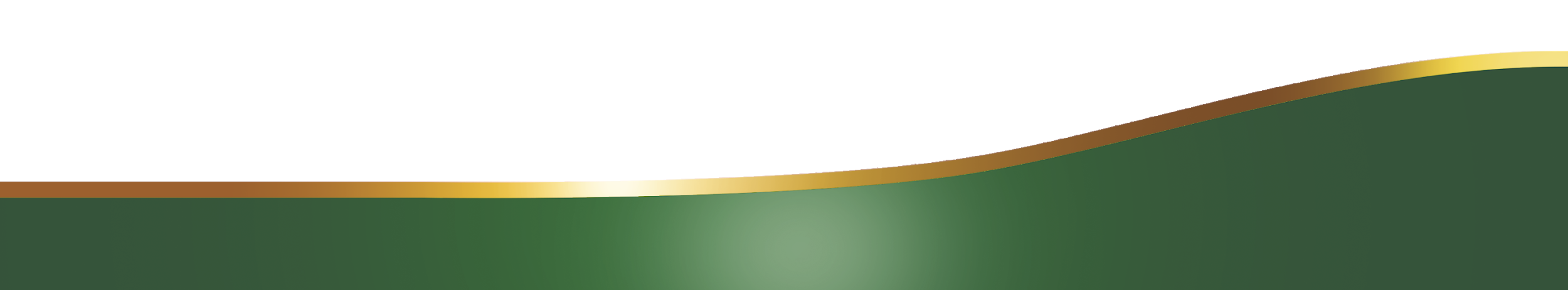 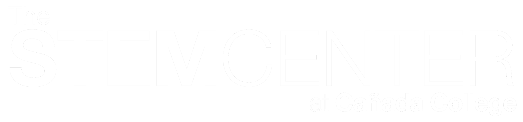 Speaker Series Works
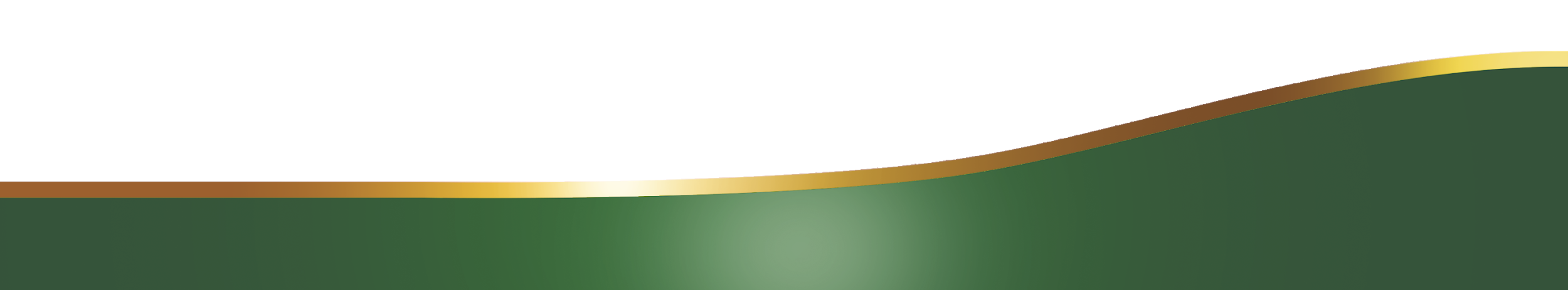 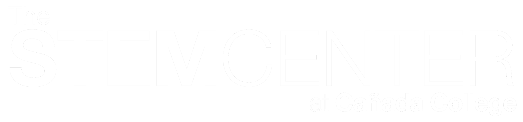 Transfer Success Coordinator guides cohorts of transfer-bound students from first-year to transfer
Speaker Series
College Visits
SEPS
COLTS-CON
Speaker Series
College Visits
Transfer Celebration
Warm Hand-Off
Summer Follow Up
Transfer Prep 
Workshop (June)
Transfer 
Success
Selects interest Area
Enrolls
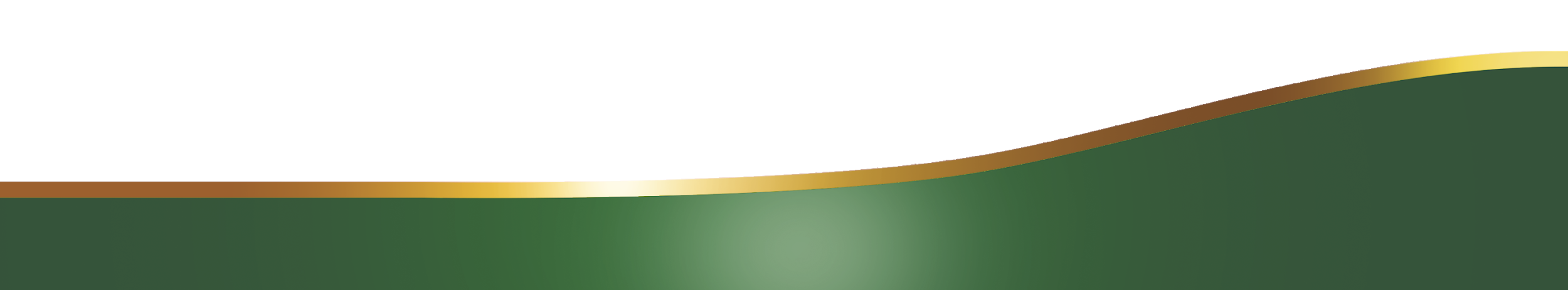 Application Workshops
Cohort Reminders
Recent Grad Panel
College Visits
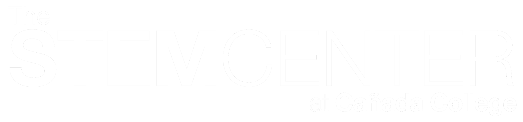 Future Applications of the Transfer Success Coordinator Position
Career Exploration is a central component of the Interest Area Success Team work in Guided Pathways
STEM Speaker Series can be expanded to include speakers from all interest areas
An all-college Speaker Series effort can help to build the alumni network as well as strengthen relationships with local companies 
The Transfer Success Coordinator’s Boots-on-the-Ground Approach can:
Identify transferring students across the college and intrusively connect them to Transfer Center resources
Ensure that all students with a goal to transfer are able to explore and consider multiple transfer universities to find the best fit for their academic and career goals
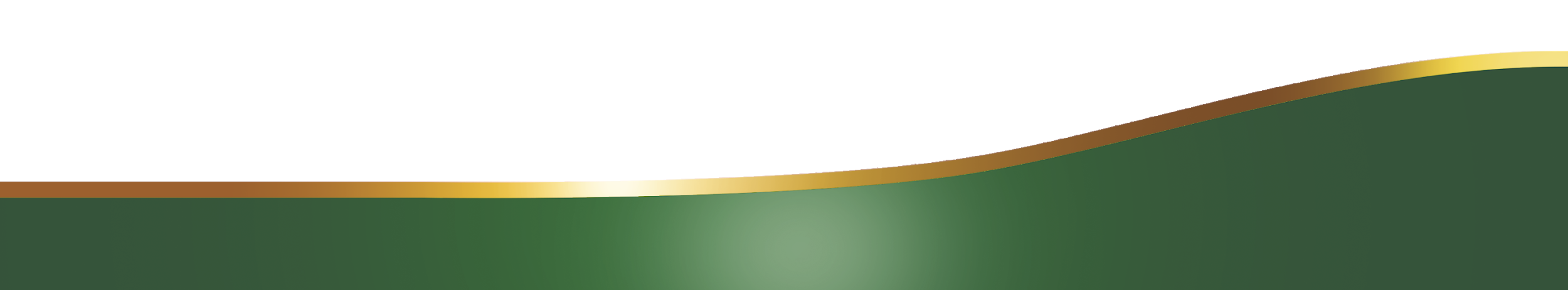 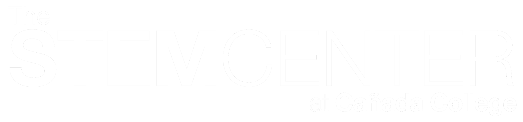 What Happens if the Transfer Success Coordinator position is not funded?
Transfer Center Provides High-Quality Services to Students, but lacks the ability to be intrusive
Many students are at risk of not connecting with the Transfer Center and applying to transfer without expert guidance and support
Students may successfully be accepted to schools, but not actually attend in the fall
Students May Choose Majors without Knowing the Career Options the Major Presents:
Students risk following an academic track that may not lead to a fulfilling career
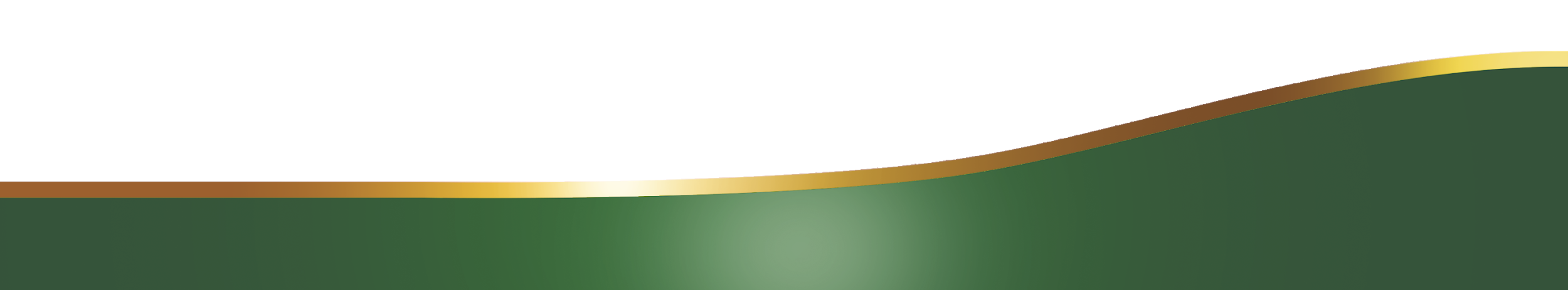 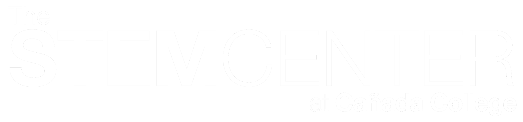 Thank you!
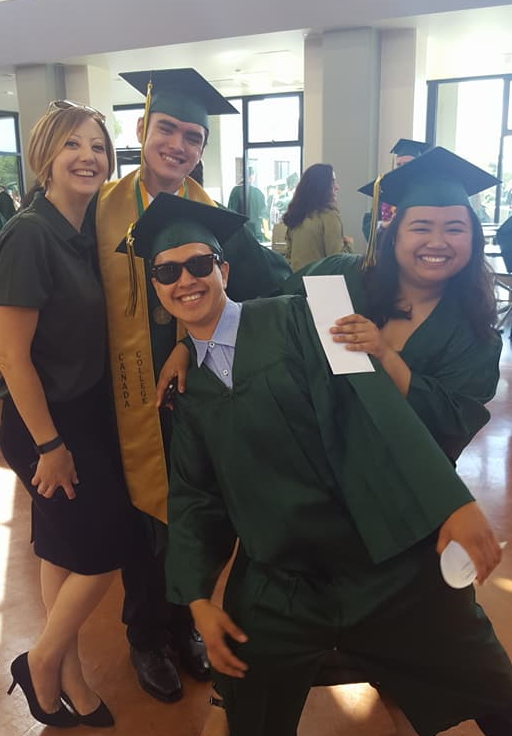 What are your questions?
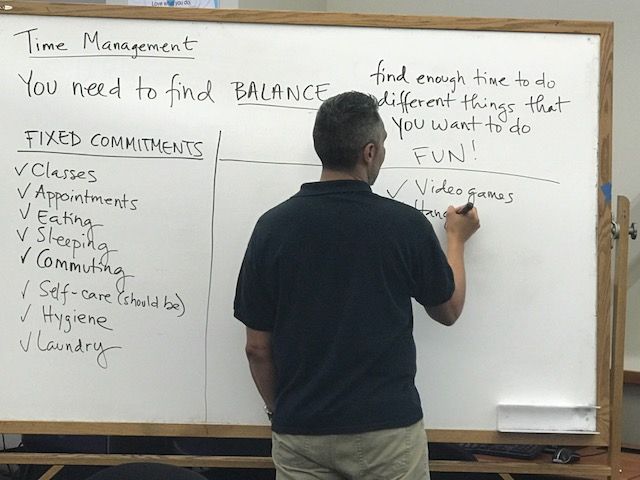 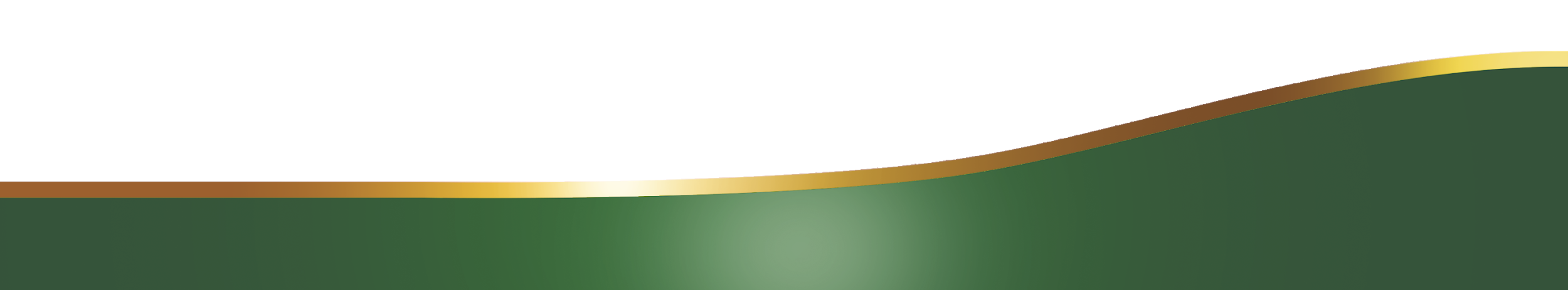 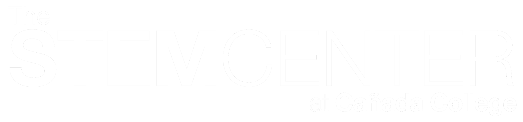